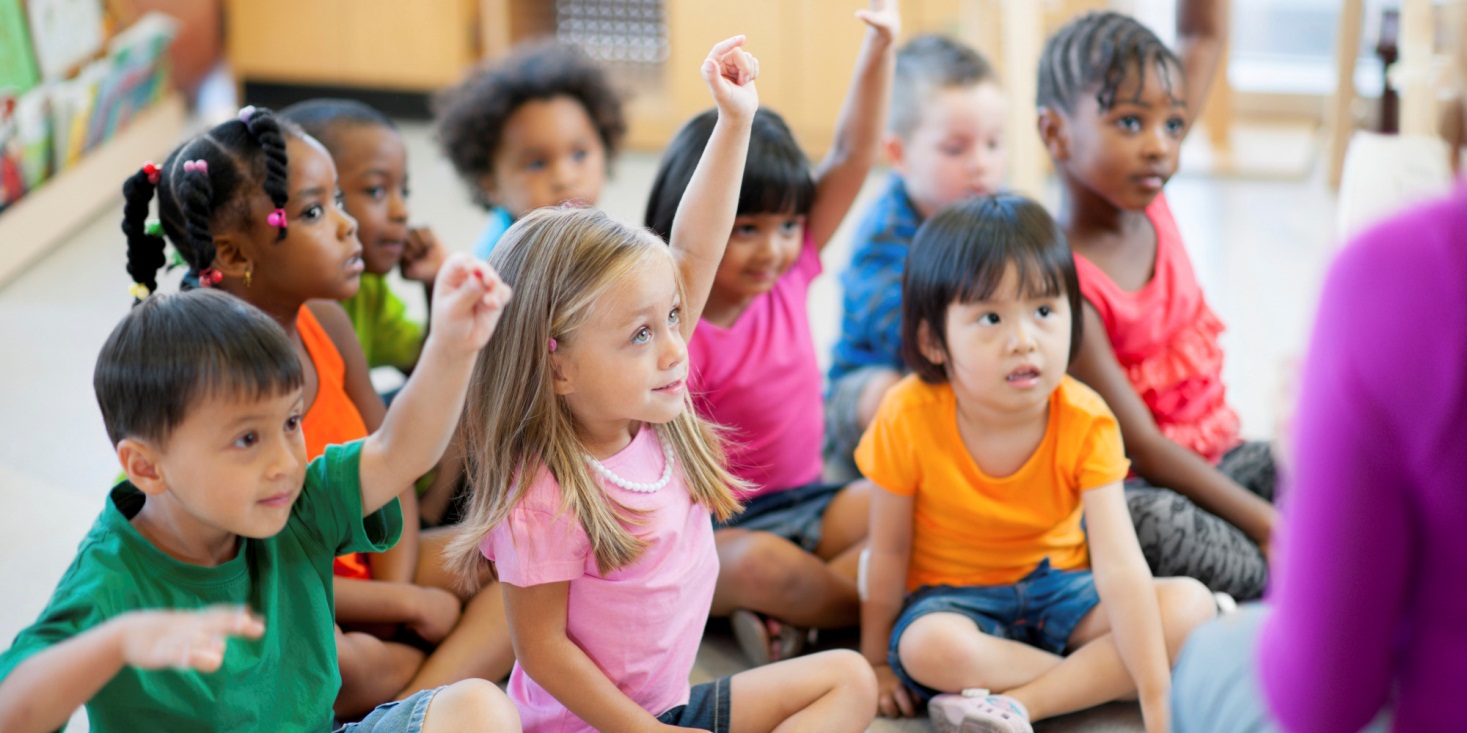 Calculating age and choosing a SWYC formwww.TheSWYC.org
Ellen C. Perrin, MD 
R. Christopher Sheldrick, PhD
Kate Mattern, BA
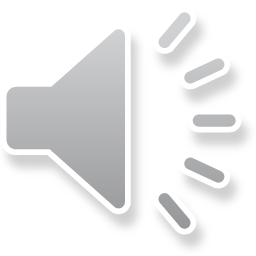 Calculate age
Need to know child’s exact age to select the appropriate SWYC form and score the Milestones

 Once you’ve calculated it to find the correct form, write at the top to help with later Milestones scoring
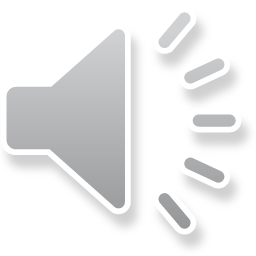 2
Calculate age
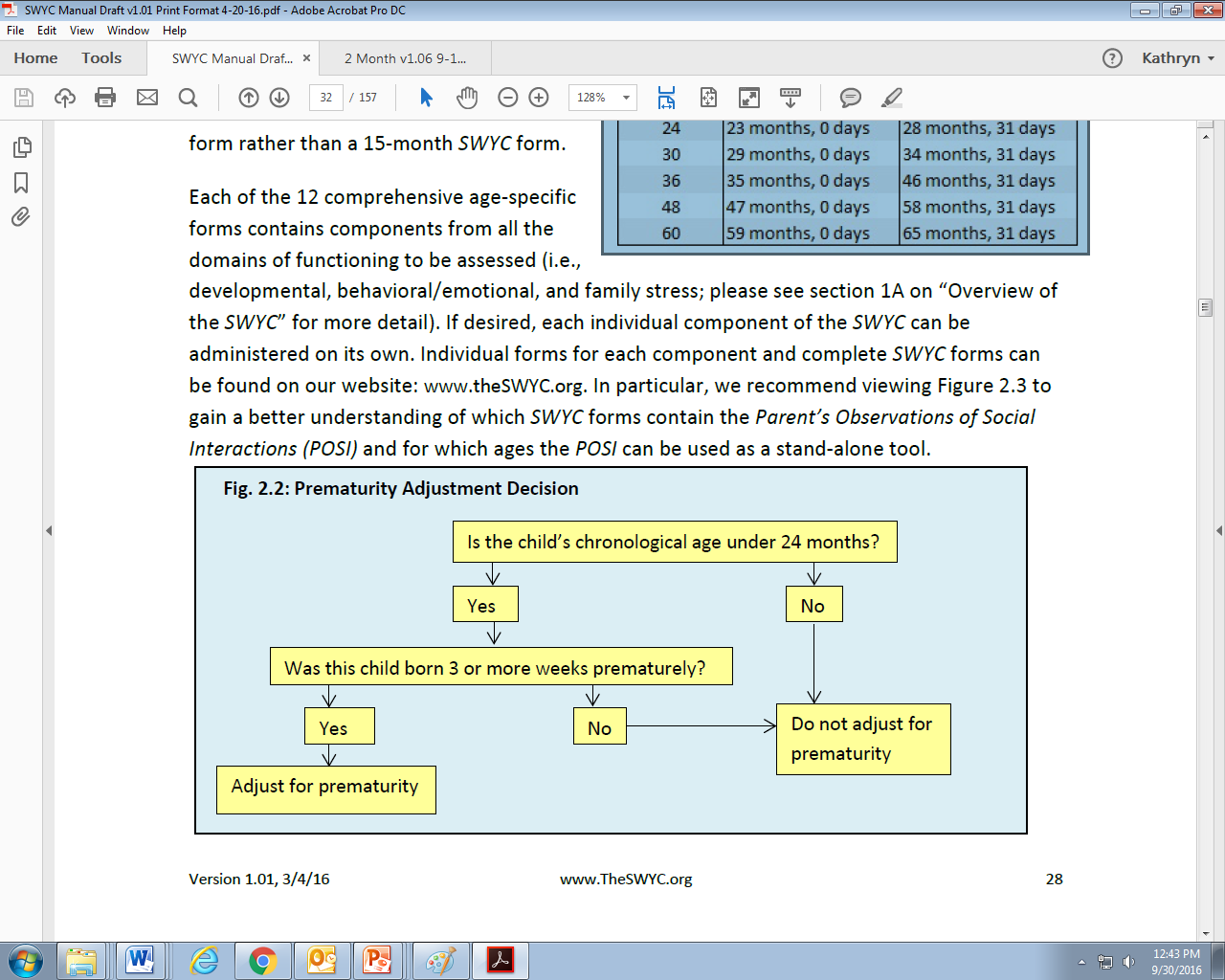 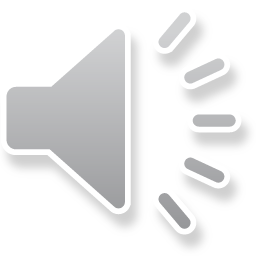 3
Two ways- electronic or pen and paper
Electronic calculation is much easier!
Downloadable Excel tool
Or in SWYC electronic builds

Pen and paper is tricky and  can be 
   time-consuming
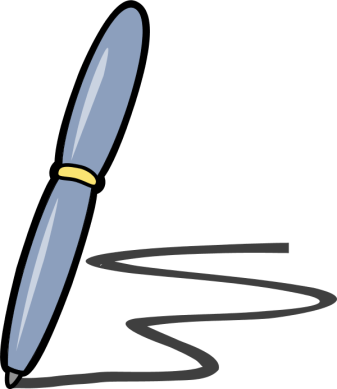 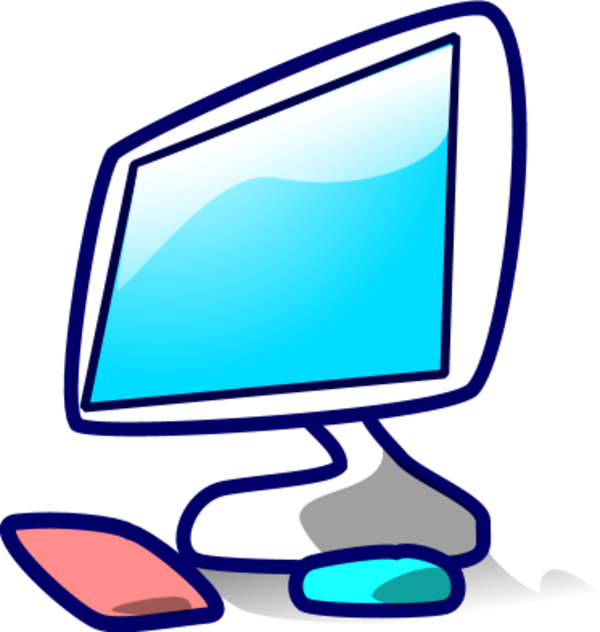 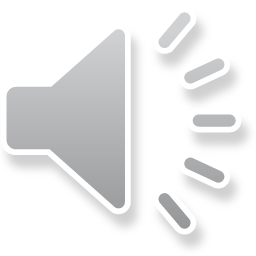 4
Excel tool
Download the SYWC Form and Milestones  Calculator from www.theswyc.org

Enter the child’s DOB and weeks premature

The Excel sheet will calculate the child’s age and adjust for prematurity only when needed

It tell you what SWYC form to choose
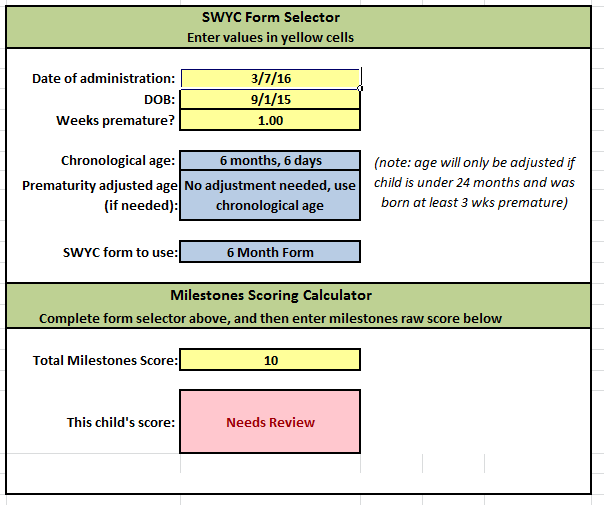 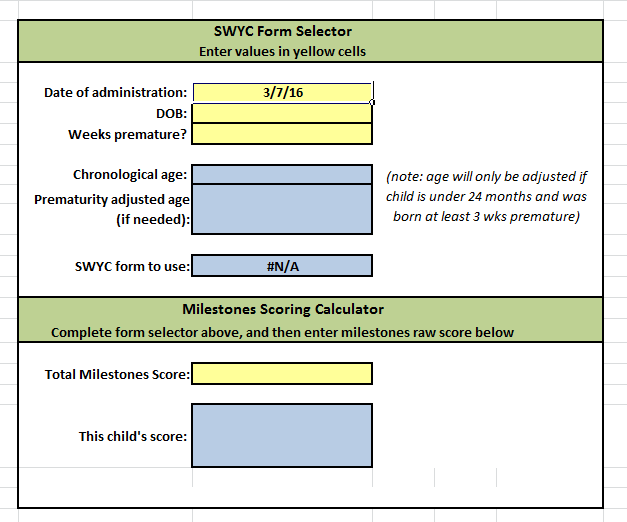 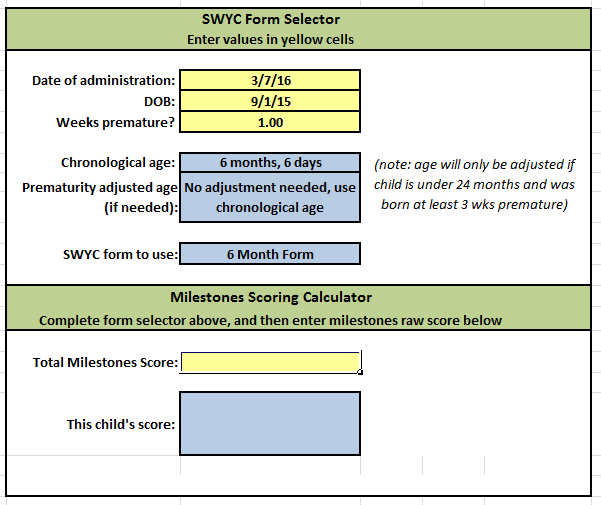 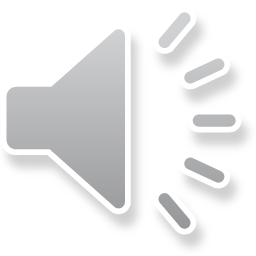 5
Calculating age by hand: Example One
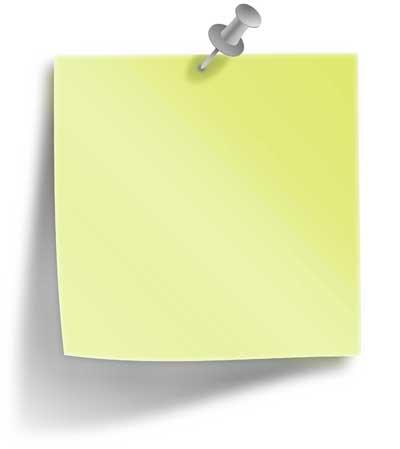 First, determine whether the child is below 2 years old. If so, ask the parent if the child was three or more weeks premature. In this example, the child wasn’t premature.
Write the date of screening in this order: year, month, and day. 
Write the child’s birthday below it in the same order.
Subtract.
Year    Month    Day
Date 
of 
screen
5
2016
10
2013
6
2
DOB
4
3
3
3 years, 4 months, 3 days
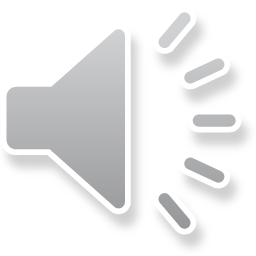 6
Calculating age by hand: Example Two
First, determine whether you need to adjust for prematurity. In this example, the child wasn’t premature.
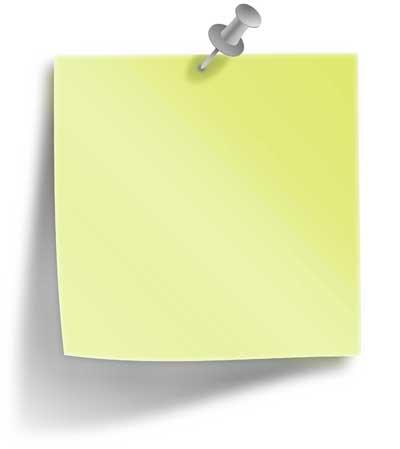 Year    Month    Day
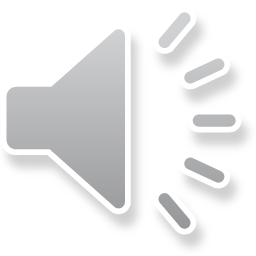 7
Calculating age by hand: Example Two
Write the date of screening in this order: year, month, and day. 
Write the child’s birthday below it in the same order.
Subtract. In this example, this math requires you to “carry.” 
30 days are borrowed in the month column 
12 months are borrowed in the year column.
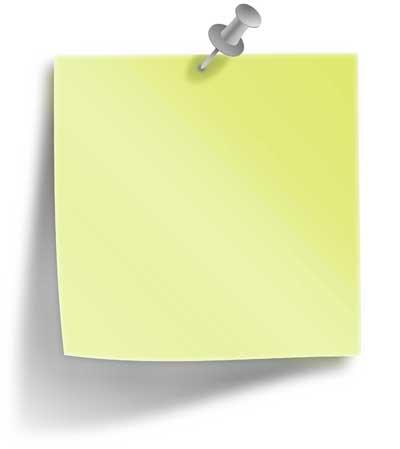 Year    Month    Day
21
2015
Date 
of 
screen
35
9
5
2016
10
2013
12
8
DOB
9
27
2
2 years, 9 months, 27 days
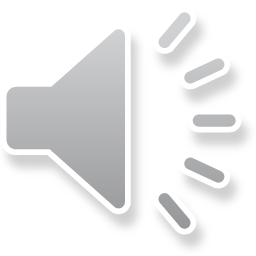 8
Calculating age by hand: Example Three
First, determine whether the child is below 2 years old. If so, ask the parent if the child was three or more weeks premature. 

The child in this example is under 2 and was born 5 weeks premature. So, we need to adjust the child’s age for prematurity.
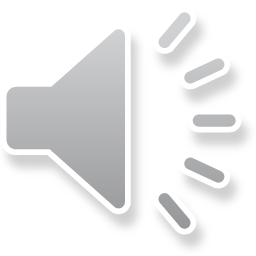 9
Calculating age by hand: Example Three
Write the date of screening in this order: year, month, and day. 
Write the child’s birthday below it in the same order.
Calculate the chronological age by subtracting.
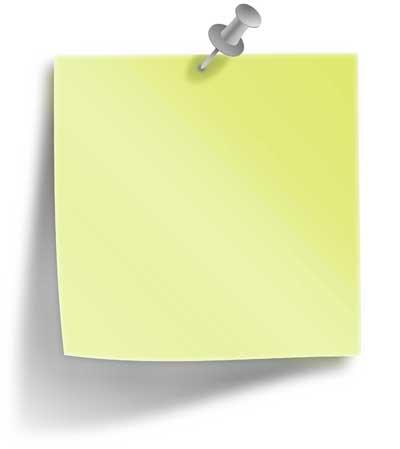 Year    Month    Day
Date 
of 
screen
12
10
2016
2015
6
2
DOB
6
8
1
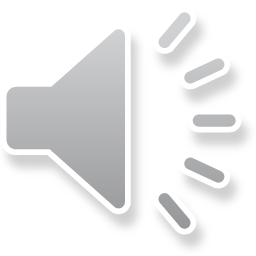 10
Calculating age by hand: Example Three
Now, convert the weeks premature into months and days (we are considering 4 weeks = 1 month).Write these numbers out below the chronological age that you just calculated
 Subtract again. 
Now you have a prematurity-adjusted age
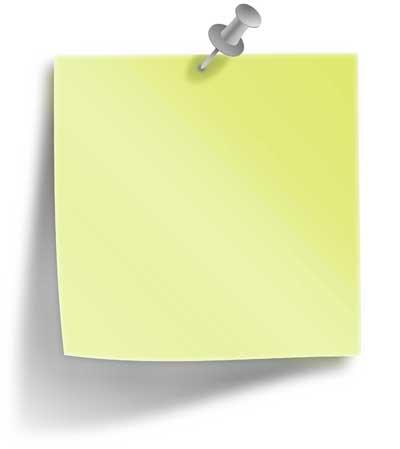 Year    Month    Day
Date 
of 
screen
12
10
2016
2015
6
2
DOB
6
1
8
1
1
5
Prematurity
7
1
1 years, 5 months, 1 day
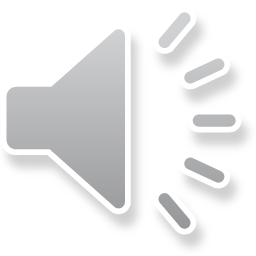 11
Calculating age by hand
Once you’ve calculated age by hand, you consult this chart or the top of the SWYC forms to find the appropriate form
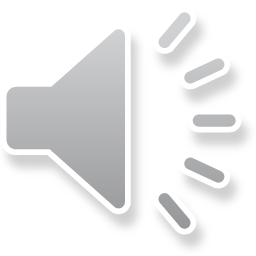 12
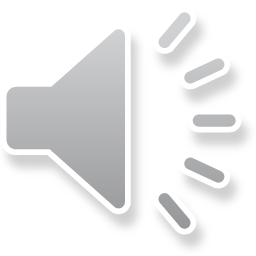 13